GIRARDI GIACOMO
MACBETH BY WILLIAM SHAKESPEARE
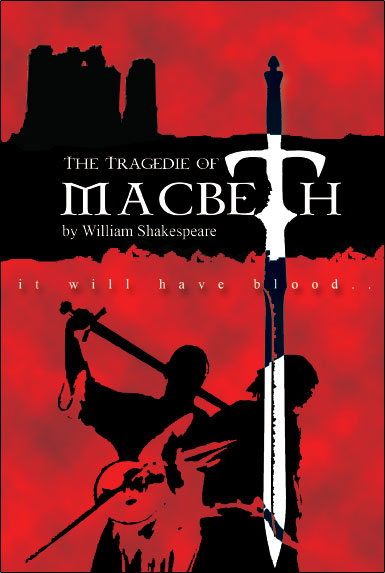 ACT II SCENE II
This act is a dialog between Macbeth and Lady Macbeth where is discuss an important and recurrent topic throughout the tragedy :

GUILT
In addiction this scene is essential to the plot because the scene develops the character of  Macbeth and his wife and highlights the changes of the two figures after the murder of Duncan.
MACBETH
35
Methought I heard a voice cry, “Sleep no more!
Macbeth does murder sleep”—the innocent sleep,
Sleep that knits up the raveled sleave of care,
The death of each day’s life, sore labor’s bath,
Balm of hurt minds, great nature’s second course,
40
Chief nourisher in life’s feast.
LADY MACBETH
     What do you mean?
LADY MACBETH
What are you talking about?
MACBETH
Still it cried, “Sleep no more!” to all the house.
“Glamis hath murdered sleep, and therefore Cawdor
Shall sleep no more. Macbeth shall sleep no more.”
ACT II SCENE II
~Guilt~
In this scene Macbeth thinks that he hears someone saying “sleep no more” in reality, the voice is caused by his conscience
ACT II SCENE II
~Guilt~
Symbolism is the most important literary device used in this passage. Sleep can be interpreted in different ways:

-can symbolise tranquility and peace
-its effect is to create foreshadowing, further his conscience becomes disturbed and he experiences insomnia
ACT II SCENE II
~Guilt~
The “revelled sleeve” is a ball of thread tangled, and this is a metaphor to express the frustration that comes when someone have so much troubles and you can’t see the end of the tunnel
Macbeth  also compares sleep to a labour ‘s bath after a hard day. For Macbeth sleep isn’t only a vital  need but something that makes life worth living
ACT II SCENE II
MACBETH
     Whence is that knocking?
How is ’t with me when every noise appals me?
What hands are here? Ha! They pluck out mine eyes.
60
Will all great Neptune’s ocean wash this blood
Clean from my hand? No, this my hand will rather
The multitudinous seas incarnadine,
Making the green one red.
His guilt causes him to shake at every noise. His hands symbolize the murder. 
Neptune is an allusion to the Roman Godof the sea, whose waters couldn’t wash the blood from Macbeth’s hands.
The entire passage exemplifies hyperbole and demonstrated the enormity of Macbeth’s guilt.